Effects & complications of stones :

I : Gall bladder : 1) Silent, asymptomatic (mostly)
                            2) Dyspepsia, Flatulence, Food intolerance (Fat) 
                            3) Biliary colic
                            4) Cholecystitis (acute and chronic)
                            5) Fistula….leading to Mirizzi syndrom (less than 0.1%)
                            6) Mucocele.
                            7) Empyema of gall bladder
                            8) Gangrene & perforation 
                            9) Carcinoma of gall bladder.
II : Bile ducts : 1- Jaundice
                          2- Acute Cholangitis 
                          3- Acute pancreatitis 
III : Intestine : intestinal obstruction ( gall stone ileus ) .
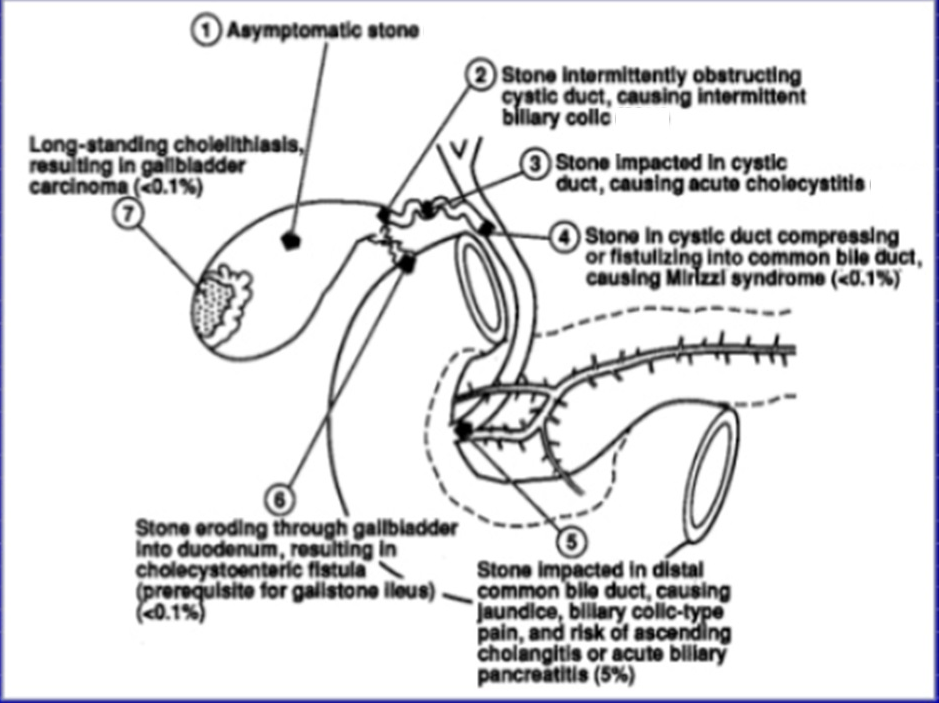 + and flatulent dyspepsia
+then chronic cholecystitis
8.Mucocele 9. Empyema 
10. Gangrene and perforation
Cholecystitis :
Acute  & 2) chronic 
Calculous 85 – 95 %
 Acalculous 5 – 15 %

Acute :
Inflammation of gall bladder wall .

M.O. : 
1- E.coli . 2- klebsiella . 3- streptococcus faecalis .4- bacteroid .
5- clostridia & typhoid (uncommon & serious).

Causes of acute cholecystitis :
1-Stone in 90%  impacted in Hartmann’s pouch or obstructing cystic duct .
2- Stasis  3- Pancreatic juice reflux  4 – CBD stone  .
5- Bacteremia .
6 – Vascular effect of → D.M.
                                   → sickle
                                   →  hypertension
                                   →  collagen disease
         cystic artery thrombosis → ischemia .
Clinical features of acute cholecystitis :
1- sudden onset .
2- 30 – 70 years & > 60 years 25% - 35% .
3- White caucasian > black people .
4- Heavy fatty meal .
5- Pain (colicky).
6- Nausea & vomitting .
7- Fever > 38̊ C .
8- Boas’s sign .
9- Jaundice ?
10- Murphy sign .
11- Tenderness & rigidity .
12- Palpable tender mass .

DDx :
1- Appendicitis .                         2- Perforated peptic ulcer .
3- Acute Rt. Pyelonephritis        4- Liver abscess .
5- Rt. Lower lobar pneumonia.  6- Hepatitis
7- Pancreatitis                            8- Herbes zoster .
9- Myocardial infarction .
The sequelae of attack :
1- Resolution ; disimpaction of the stone & drainage , slipping back of the stone.
2- Impacted stone persist → gangrene , mucocele , empyema .
3- Perforation .
4- Chronic .

Dx:.1- ultrasound .
       2- Radio isotop scan ( HIDA ) .
       3- L.F.T.
       4- WBC ___ leucocytosis .

Treatment :
A- Conservative Rx  followed by laparoscopic Cholecystectomy (after 6-8 weeks).
B- Laparoscopic Cholecystectomy .

A- Conservative :
90% of cases the symptoms subside.
1- N.G. tube & nil per mouth .
2- Antibiotics  e.g.; cefazolin  , Cefotaxim , gentamicin .
3- Analgesia & antispasmatic .
B- Cholecystoctomy : → Early 2 – 3 – 5 days .
                                   → Delayed ˃ 6 weeks .
Laproscopic
 rarely Open (if laparoscopic is not accessible or in case of conversion) 
N.B. : Conversion rate in acute cholecystitis more than in elective ( delayed ) but still conversion not failure of laparoscopic cholecystectomy

Chronic cholycystitis :

Thickened fibrotic wall of G.B. with stone(s) .
Symptoms :
1- Pain : episodes of Rt. hypochondrial  pain of varying severity & interval ( 3 – 12 hours) after .
2- Flatulent dyspepsia , fullness , belching , heartburn & distension .
3- nausea & vomiting .
Dx:   As acute .
Rx:   Cholecystectomy
.

Saint triad :
1- Gall stone(s) .
2- Diverticulosis .
3- Hiatus hernia .
It is important to find which one is the cause for dyspepsia 

Post cholecystoctomy complications :
1- Bleeding .
2- Jaundice .
3- Adjacent organs injury.
4- Biliary leak → fistula ; due to : a) Slipped ligature 
                                                     b) Accessory duct .
                                                     c) CBD. Injury or ischemia .
                                                     d) Mirizzi syndrome .
5- Post cholecystectomy syndrome.

Indications of cholecystoctomy.
1- Symptomatic gall stones.
2- Asymptomatic gall stone as prophylactic cholecystectomy (controversial) .
:
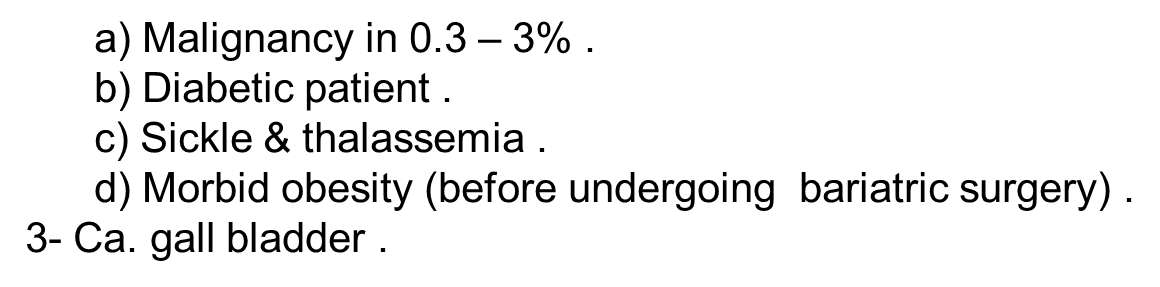 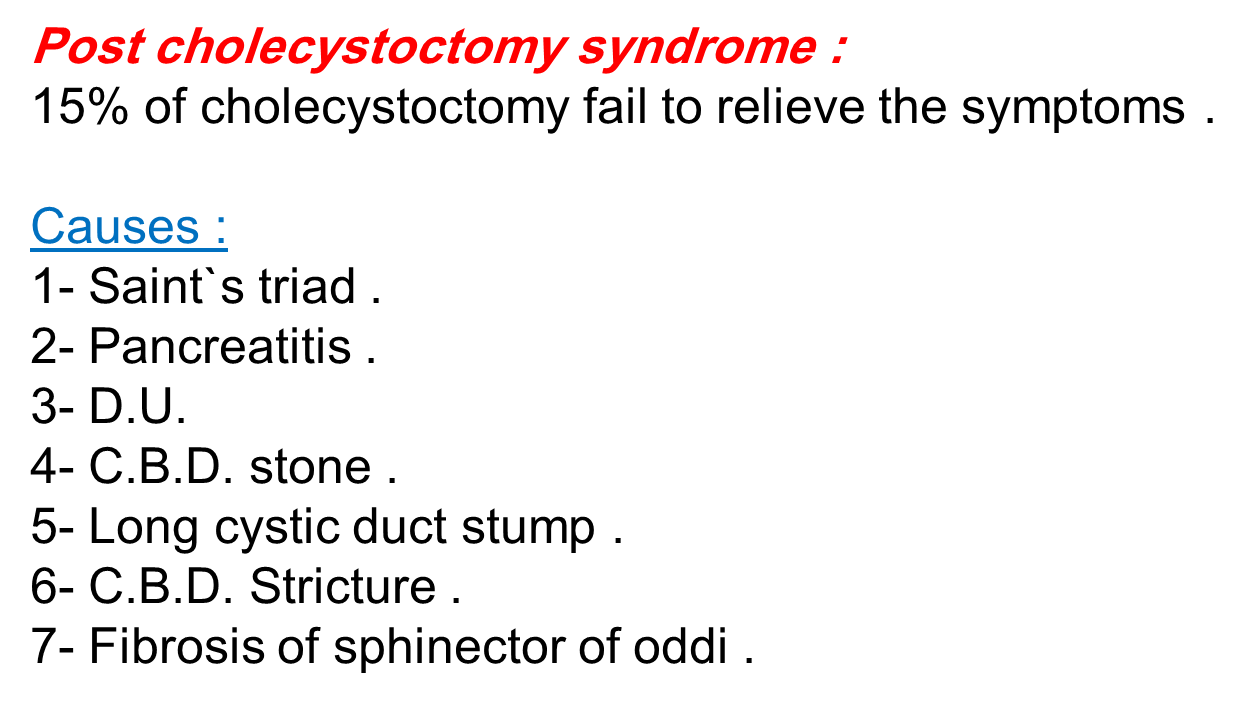 Indications of  choledochotomy at cholecystectomy : 
1- Stone in CBD.
2- Jaundice now or history .
3- Dilated CBD. ˃ 10 mm.
4- ↑ alkaline phosphatase .
5- Wide cystic duct & multiple small gall stones .



Any way the trend now in this case is to continue in laparoscopic cholecystectomy and after operation send the patient to ERCP to remove the CBD stone
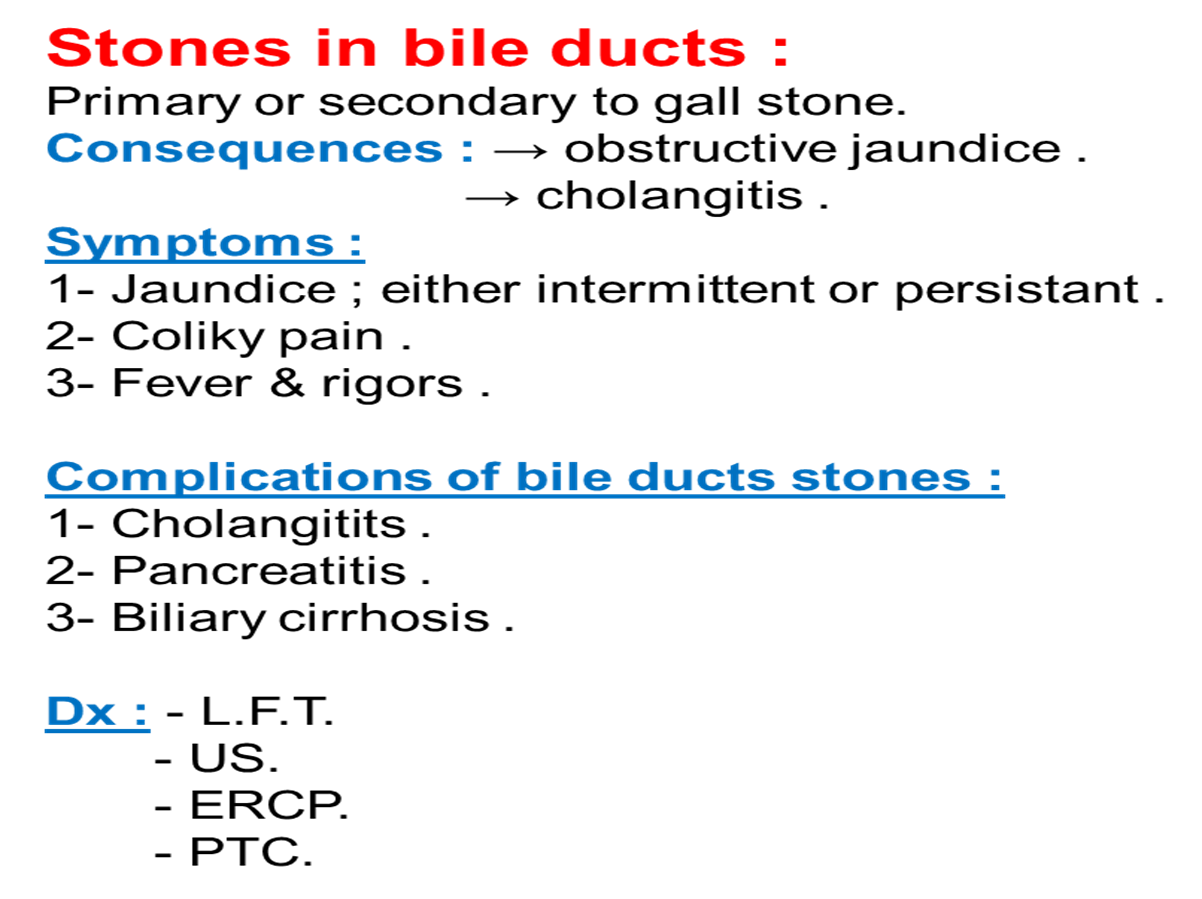 Treatment :
1- ERCP & sphineterotomy .
2- Choledochotomy :
     A- Supraduodenal choledochotomy stone removal and then T. tube or choledocho-duodenostomy .
     B- Transduodenal sphineterotomy & stone extraction .
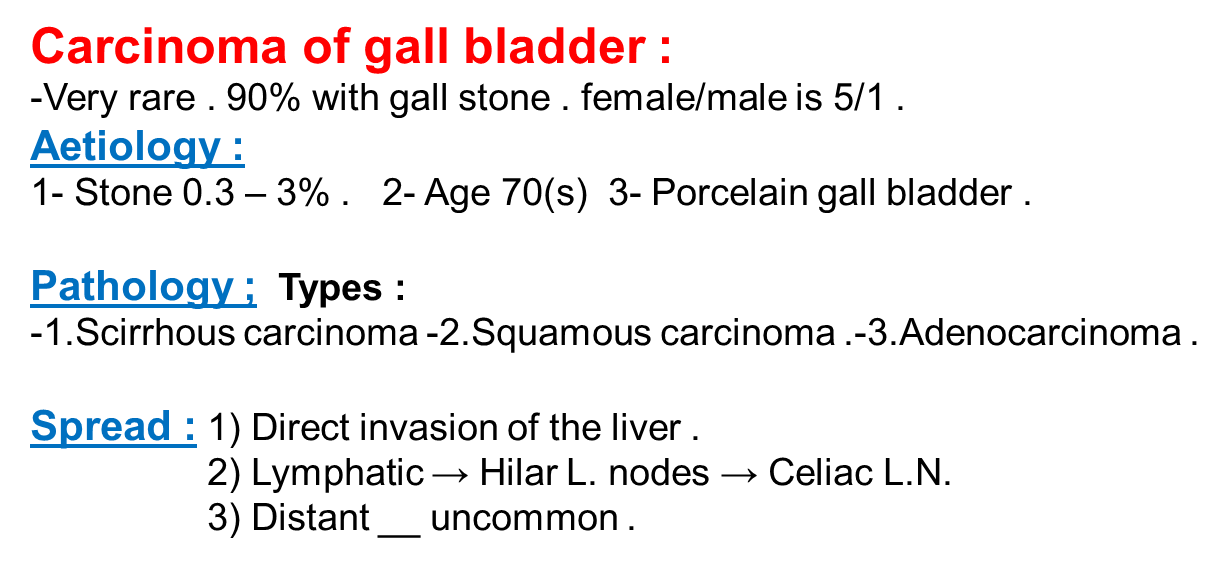 Treatment :
Cholecystectomy + excision of gall bladder liver bed + Hilar lymphadenectomy .
Prognosis :
Poor.
 90% will die in one year .
 2–5% is 5 year survival .
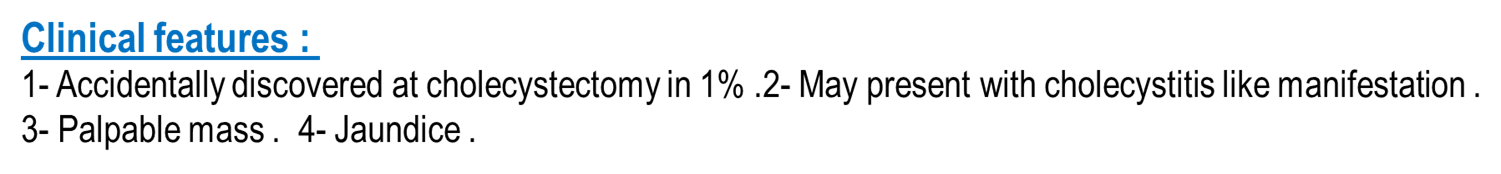